Domácí péčeformy, indikace, typy ošetřovatelských návštěv
Mgr. Dana Soldánová
Katedra ošetřovatelství LF MU
Domácí péče
je jedním z nejrychleji se rozvíjejících oborů ve zdravotnictví
Domácí péče
6.3.2018
2
Rozvoj agentur domácí péče přineslo I
stárnutí populace – nárůst starých a chronicky nemocných
 
vzrůstající ekonomický tlak – vysoké náklady na zdravotní péči, péče v domácím prostředí vede ke snižování nákladů a ke zkrácení hospitalizace
 
rozvoj medicínských technologií – dialyzátory, ventilátory, infuze… již možno provádět v domácím prostředí
Domácí péče
6.3.2018
3
Rozvoj agentur domácí péče přineslo II
zvyšující se poptávka klientů - zachování vlastního sociálního prostředí, organizování denního programu dle svých představ, zachováních stereotypů a zvyklostí

politické faktory – v některých státech EU získávají politici hlasy za podporu domácí péče a vytvoření vhodných podmínek pro její fungování
Domácí péče
6.3.2018
4
Formy domácí péče
Domácí péče může být poskytována v pěti základních formách:

akutní domácí péče
dlouhodobá domácí péče
jednorázová domácí péče
preventivní domácí péče 
hospicová domácí péče
Domácí péče
6.3.2018
5
Formy domácí péče  - akutní domácí péče
označována také jako domácí hospitalizace
akutní, krátkodobá onemocnění – zvracení, průjmy, akutní bolesti pohybového aparátu, akutní záněty močových cest, chřipka…
stavy po operacích a úrazech, které nevyžadují hospitalizaci
péče několik dnů, maximálně týdnů
péče zaměřena na navrácení zdraví a plné soběstačnosti
Domácí péče
6.3.2018
6
Formy domácí péče  - dlouhodobá domácí péče
nejčastější forma domácí zdravotní péče
chronicky nemocní, z důvodu zdravotního nebo psychického stavu potřebují trvalou péči kvalifikovaného personálu
péče několik měsíců až let
udržení soběstačnosti, nácvik soběstačnosti, rehabilitace
prevenci vzniku dekubitů a infekcí
péče o dekubity a chronické rány
monitoring zdravotního stavu, aplikaci léčiv…
Domácí péče
6.3.2018
7
Formy domácí péče  - jednorázová (ad hoc) domácí péče
indikována většinou z provozních důvodů ordinace praktické lékaře (nemoc, dovolená…) 

aplikace injekcí, odběry biologického materiálu
Domácí péče
6.3.2018
8
Formy domácí péče  - preventivní domácí péče
zdravotní stav vyžaduje monitoraci v pravidelné frekvenci
poskytována v intervalu týdnů, měsíců na základě indikace lékaře 
měření vitálních funkcí, odběry biologického materiálu, monitoring celkového stavu
změny se hlásí ošetřujícímu lékaři
Domácí péče
6.3.2018
9
Formy domácí péče  - hospicová domácí péče
v preterminálním a terminálním stádiu života
dožití do 6 měsíců
tlumení symptomatologických příznaků (bolesti) 
emocionální podpora klienta a jeho rodiny
Domácí péče
6.3.2018
10
Formy domácí péče  - hospicová domácí péče
hospicovou domácí péči nabízí jen někteří poskytovatelé
vyčleněné sestry – věnují se pouze umírajícím
délka návštěvy dle potřeb klienta a jeho rodiny
Domácí péče
6.3.2018
11
Indikace domácí péče
nárok na domácí péči má každý občan ČR bez ohledu na věk, pohlaví, rasu, náboženství nebo politickou orientaci

určující je zdravotní stav a stav sociálního prostředí

o potřebnosti péče rozhoduje lékař
Domácí péče
6.3.2018
12
Indikace domácí péče
podmínkou je stabilizovaný zdravotní stav

indikováni jsou nemocní plně nebo částečně závislí na pomoci druhé osoby
Domácí péče
6.3.2018
13
Indikace domácí péče
dle vyhlášky MZ ČR č. 55/2000 je domácí péče formálně evidována jako odbornost 925 – domácí zdravotní péče
Domácí péče
6.3.2018
14
Indikace domácí péče
dle vyhlášky 493/2008 Sb. může DP indikovat pouze: 

praktický lékař (platnost indikace max. 3 měsíce)

ošetřující lékař lůžkového zařízení po ukončení hospitalizace (platnost indikace 14 dní)

pokud DP požaduje např. ambulantní specialista, musí požádat praktického lékaře, aby domácí péči indikoval
Domácí péče
6.3.2018
15
Indikace domácí péče
o rozsahu a frekvenci návštěv rozhoduje praktický nebo ošetřující lékař
Domácí péče
6.3.2018
16
Indikace domácí péče
je možné ordinovat i péči nehrazenou ze zdravotního pojištění (např. u cizích státních příslušníků bez zdravotního pojištění, péči mimo rozsah stanovený předpisy), pak péči hradí pacient
Domácí péče
6.3.2018
17
Indikace domácí péče
lékař vystaví poukaz na odbornost 925 – domácí zdravotní péče 

uvádí zdravotní údaje, rozsah péče pomocí časového kódu ošetřovací návštěvy a materiálových kódů výkonu, frekvenci návštěv
Domácí péče
6.3.2018
18
Domácí péče
6.3.2018
19
Poukaz na vyšetření/ošetření DP
originál poukazu v dokumentaci klienta v agentuře domácí péče
kopie poukazu u praktického lékaře
kódy výkonů jsou zdravotní pojišťovně vykazovány elektronicky
Domácí péče
6.3.2018
20
Indikace domácí péče
poukaz domácí zdravotní péče se musí vystavit nový, pokud je třeba další odborný výkon, větší četnost návštěv… tzn. na každou změnu výkonů, změnu frekvence návštěv je třeba nový poukaz

délka prvního poukazu maximálně 3 měsíce, poté poukaz obnovován, nejčastěji každý měsíc – dle spolupráce praktika a sestry domácí péče
Domácí péče
6.3.2018
21
Indikace domácí péče
lékař může indikovat maximálně 3 hodiny péče denně s frekvencí 3 návštěv za den
  
odbornou péči lze indikovat až na 5  hodin denně, tento rozsah musí ale schválit revizní lékař
Domácí péče
6.3.2018
22
Indikace domácí péče
domácí péči není vhodné indikovat, pokud si to sám klient nepřeje nebo jeho zdravotní stav není stabilizovaný
Domácí péče
6.3.2018
23
Indikace domácí péče
předpokladem dobrého fungování domácí péče je aktivní přístup klienta a jeho rodiny
Domácí péče
6.3.2018
24
Indikace domácí péče
Rodina: 

musí mít dostatek informací, jak provádět péči
být schopna spolupráce s agenturou domácí péče  
podávat informace o potřebách a změnách stavu
spolupracovat na úpravě domácího prostředí - bezpečnost
Domácí péče
6.3.2018
25
Indikace domácí péče
DP je možné přerušit:
na žádost praktického lékaře

pokud klient domácí péči odmítá nebo nespolupracuje

pokud klient či prostředí, ve kterém se nachází, ohrožuje pracovníky

pokud požadovaná péče není v možnostech poskytovatele
Domácí péče
6.3.2018
26
Nejčastější diagnózy
onkologičtí pacienti
pacienti po mozkových příhodách
pacienti s chronickými ranami (vředy, dekubity…)
skleróza multiplex
diabetici s komplikacemi
kardiovaskulární a respirační onemocnění
ochrnutí pacienti
Alzheimerova choroba
Parkinsonova choroba
Domácí péče
6.3.2018
27
Typy ošetřovatelských návštěv 06313 - Ošetřovací návštěva typ I
časový rozsah: 30 minut
nositel výkonu: všeobecná sestra
frekvence: maximálně 3krát denně
Domácí péče
6.3.2018
28
Typy ošetřovatelských návštěv 06313 - Ošetřovací návštěva typ I
Obsah výkonu:
vyšetření stavu, sledování vitálních funkcí, monitoring u hrozící dekompenzace
odběry biologického materiálu, orientační vyšetření biologického materiálu
prevence kožních lézí, lokální ošetření kožních lézí, poranění, ran
aplikace léčebné terapie p.o, s.c, i.m, i.v
aplikace inhalační terapie 
aplikace parenterální terapie 
aplikace terapie při léčbě bolesti, dohled nad průběhem infuzní terapie 
podávání enterální formy léčiv
Domácí péče
6.3.2018
29
Typy ošetřovatelských návštěv 06313 - Ošetřovací návštěva typ I
Obsah výkonu:
nácvik aplikace inzulínu 
edukace a reedukace k udržení nebo navození sebeobsluhy a soběstačnosti
ošetřovatelská rehabilitace - kondiční a dechová cvičení, aktivace
komplexní hygienická péče
sestavení dietního a pitného režimu 
klysma, cévkování, ošetření permanentních katetrů, ošetření stomií
zácvik rodinných příslušníků ke zvládnutí jednoduchých ošetřovatelských intervencí
Domácí péče
6.3.2018
30
Typy ošetřovatelských návštěv 06315 - Ošetřovací návštěva typ II
časový rozsah: 45 minut
nositel výkonu: všeobecná sestra
frekvence: maximálně 3krát denně 
obsah výkonu Ošetřovací návštěva typ II je stejný jako u Ošetřovací návštěvy typ I
Domácí péče
6.3.2018
31
Typy ošetřovatelských návštěv 06317 - Ošetřovací návštěva typ III
časový rozsah: 60 minut
nositel výkonu: všeobecná sestra
frekvence: maximálně 3krát denně
obsah výkonu Ošetřovací návštěva typ III je stejný jako u Ošetřovací návštěvy typ I a II
Domácí péče
6.3.2018
32
Typy ošetřovatelských návštěv 06318 - Ošetřovací návštěva typ IV
časový rozsah: 15 minut
nositel výkonu: všeobecná sestra
frekvence: maximálně 3krát denně
obsah výkonu Ošetřovací návštěva typ IV je stejný jako u Ošetřovací návštěvy typ I
Domácí péče
6.3.2018
33
Výkony v domácí péči
06311 - zavedení, ukončení domácí zdravotní péče, administrativní činnost sestry
 
příprava dokumentace a formulářů, sběr a administrativní zpracování dat, písemný záznam - osobní, rodinná, sociální anamnéza, vyhodnocení vyšetření, subjektivních i objektivních informací pro zavedení, obnovení či ukončení domácí péče
Domácí péče
6.3.2018
34
Výkony v domácí péči06319 - Fyzická asistence při poskytování domácí péče
nositel výkonu: všeobecná sestra, asistence dalšího pracovníka
čas výkonu: 30 minut
frekvence: maximálně 3krát denně
Domácí péče
6.3.2018
35
Výkony v domácí péči06319 - Fyzická asistence při poskytování domácí péče
dle ordinace lékaře, u imobilního klienta, pověření dalšího člena týmu agentury domácí péče asistencí při provedení výkonu 
výkon začíná přípravou pomůcek, dohodou o způsobu provedení, informováním klienta o důvodu a způsobu provedení 
obsah výkonu: provedení ošetřovatelského výkonu u klienta, jehož náročnost vyžaduje přítomnost dalšího člena týmu agentury domácí péče
Domácí péče
6.3.2018
36
Výkony v domácí péči
kódy ošetřovatelských návštěv obsahují i materiál a pomůcky

v případě větší materiální potřeby se vykazuje ošetřovatelská návštěva + kód výkonu - materiál
Domácí péče
6.3.2018
37
Výkony v domácí péči
u následujících kódů výkonů se jedná o vykazování materiálu

ke kódu ošetřovací návštěvy se připisuje další kód - materiálové náklady výkonu
Domácí péče
6.3.2018
38
Výkony v domácí péči06321 (pouze materiál) - Vyšetření stavu klienta sestrou ve vlastním sociálním prostředí
frekvence: maximálně 1krát týdně

obsah výkonu: provedení ordinovaného vyšetření klienta, vyšetření glykémie glukometrem, natočení EKG křivky, informování klienta o dalším zpracování výsledku vyšetření
Domácí péče
6.3.2018
39
Výkony v domácí péči06323 (pouze materiál) - Odběr biologického materiálu
frekvence: maximálně 3krát denně

obsah výkonu: odběr biologického materiálu - žilní krve, kapilární krve, moče, sputa, stolice, mazu, sekretů, bakteriální flóry a dalšího biologického materiálu dle ordinace lékaře, orientační vyšetření odebraného materiálu, bezpečné zajištění materiálu, označení odběrových nádob, vyplnění žádanek
Domácí péče
6.3.2018
40
Výkony v domácí péči 06325 (pouze materiál) - Aplikace ordinované parenterální terapie po písemném pověření ošetřujícím lékařem pro zajištění hydratace, energetických zdrojů a léčby bolesti
frekvence: maximálně 3krát denně

obsah výkonu: aplikace i.v. terapie u dospělého nebo dítěte nad 10 let, kontinuální i.v. aplikace léčiva injekční nebo infuzní pumpou
Domácí péče
6.3.2018
41
Výkony v domácí péči 06327 (pouze materiál) - Ošetření stomií
frekvence: maximálně 3krát denně

ošetření kolostomie, urostomie, nefrostomie, ileostomie, gastrostomie…
obsah výkonu: zajištění vhodné polohy, odkrytí stomie, očištění stomie, uzpůsobení a připevnění kompenzační pomůcky, edukace klienta, rodinných příslušníků o dietním a pitném režimu, nácvik sebeobsluhy
Domácí péče
6.3.2018
42
Výkony v domácí péči 06329 (pouze materiál) - Lokální ošetření
frekvence: maximálně 3krát denně

běžný převaz – lokální ošetření ohraničené kožní léze, defektu či poranění
čištění tracheostomické kanyly, výměna tracheostomické kanyly, ošetření periferního či centrálního katetru
Domácí péče
6.3.2018
43
Výkony v domácí péči 06331 (pouze materiál) - Klysma, výplachy, cévkování, ošetření permanentních katetrů
frekvence: maximálně 3krát denně

cévkování ženy, ošetření permanentní cévky u muže i ženy, klysma léčebné, očistné, výživné, terapeutické, výplach pochvy, laváže, proplachy drénů, stomií…
Domácí péče
6.3.2018
44
Výkony v domácí péči 06335 (pouze materiál) Nácvik a zaučování aplikace inzulinu
frekvence: maximálně 3krát denně

maximálně: 30krát za 14 dní

obsah výkonu: zajištění vhodné polohy, předvedení techniky aplikace inzulinu, seznámení s dietním a pitným režimem diabetika, vhodným uskladněním inzulinu, riziky a způsoby řešení dekompenzace, edukace rodinných příslušníků
Domácí péče
6.3.2018
45
Výkony v domácí péči 06135 - Výkon sestry v době od 22 do 6 hodin
definice výkonu: nejedná se o samostatný výkon, nýbrž příplatek za práci v nočních hodinách
přičítá se ke každému kódu výkonu, který byl proveden v tomto časovém rozmezí
v případě výslovné indikace lékařem, včetně doby provedení, je plně hrazen ze zdravotního pojištění
Domácí péče
6.3.2018
46
Výkony v domácí péči 06137 - Výkon sestry v den pracovního klidu nebo pracovního volna
definice výkonu: nejedná se o samostatný výkon, nýbrž příplatek za práci v sobotu, neděli a ve svátek
přičítá se ke každému kódu výkonu, který byl proveden v tomto časovém rozmezí
v případě výslovné indikace lékařem, včetně doby provedení, je plně hrazen ze zdravotního pojištění
Domácí péče
6.3.2018
47
Výkony v domácí péči06349 - Signální kód - ošetřovatelská péče o pacienta v terminálním stavu
kód signalizuje zahájení hospicové péče
hospicová péče je v plném rozsahu hrazena zdravotní pojišťovnou pouze 3 měsíce
Domácí péče
6.3.2018
48
Výkony v domácí péči
každý výkon končí: záznamem do dokumentace klienta, předáním informací lékaři dle předem stanoveného plánu, v případě patologických změn - okamžitá signalizace praktickému lékaři

úklid pomůcek a likvidace materiálů
Domácí péče
6.3.2018
49
Možnosti výkonů domácí péčeHypodermoklýza – podkožní aplikace léků a tekutin
kanyla do podkoží na přední straně hrudníku, na břiše, na paži
subkutánní jehlu lze ponechat 5 – 7 dní
rychlost podání individuální, začínáme 50 ml/h, poté dle tolerance (zda dochází k resorpci tekutiny z podkoží)
celkový objem se pohybuje v rozmezí 500 – 2000 ml/24 h, infuzi lze s výhodou podat během nočního spánku
Domácí péče
6.3.2018
50
Možnosti výkonů domácí péčeHypodermoklýza – podkožní aplikace a tekutin
roztoky vhodné k aplikaci:
 NaCl (0,9 %), roztok NaCl + glukózy, 5 % roztok glukózy
lze podávat KCl podle lokální tolerance, maximálně v koncentraci 20 – 40 mmol/l
Domácí péče
6.3.2018
51
Možnosti výkonů domácí péčeHypodermoklýza – podkožní aplikace léků
léky vhodné k aplikaci: 
Clodronat (Bonefost, Lodronát - léčba nádorové hyperkalcemie a kostních metastáz) 
Morfin (opiát, silné analgetikum)
Diclofenac (proti zánětu, částečně tlumí bolest)
Dexametazon (kortikosteroid)
Haloperidol (antipsychotikum)
Midazolam (benzodiazepim, sedace, myorelaxace)
Tramadol (neopiodní analgetikum)
Domácí péče
6.3.2018
52
Možnosti výkonů domácí péče Implantabilní porty - aplikace léků a tekutin
přístup do cévního systému, do epidurálního a subarachnoidálního prostoru 

hydratace, parenterální výživa, léčba bolesti… 

port zaveden pod kůží na přední straně prsního svalu nebo alternativně na břišní stěně
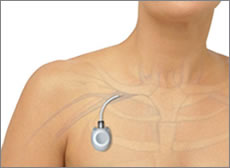 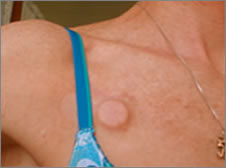 Domácí péče
6.3.2018
53
Možnosti výkonů domácí péče Implantabilní porty - aplikace léků a tekutin
pro vpich do portů je používána jehla se speciálně upravenými hroty - Huberova jehla

port je určen zhruba pro 2 až 3 tisíce vpichů
Domácí péče
6.3.2018
54
Možnosti výkonů domácí péčeTrvalý žilní katetr - aplikace léků a tekutin
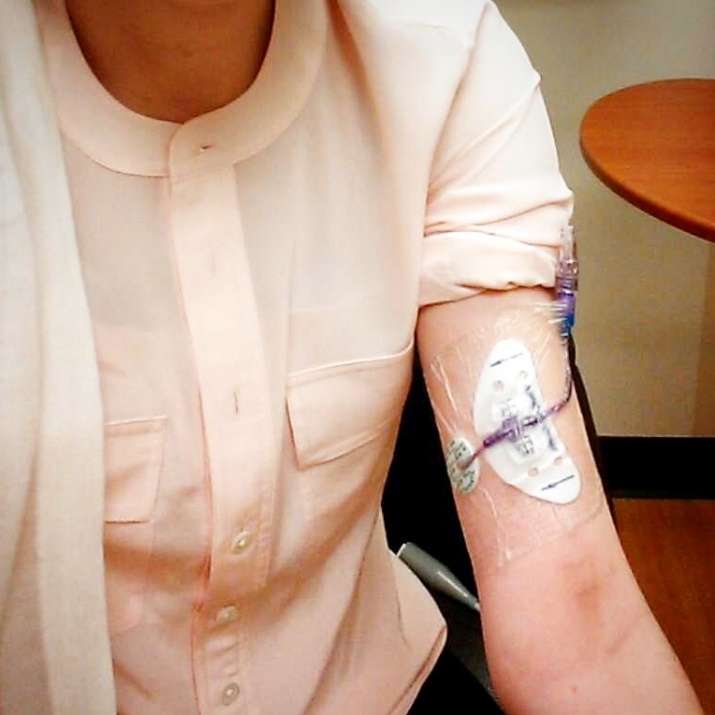 katetr PICC (peripherally inserted central catheter) tunelizován z periferních žil na předloktí (vena cephalica, vena basilica), končí v horní duté žíle
kratší léčba max. 12 týdnů
pro pacienty, kde nelze port
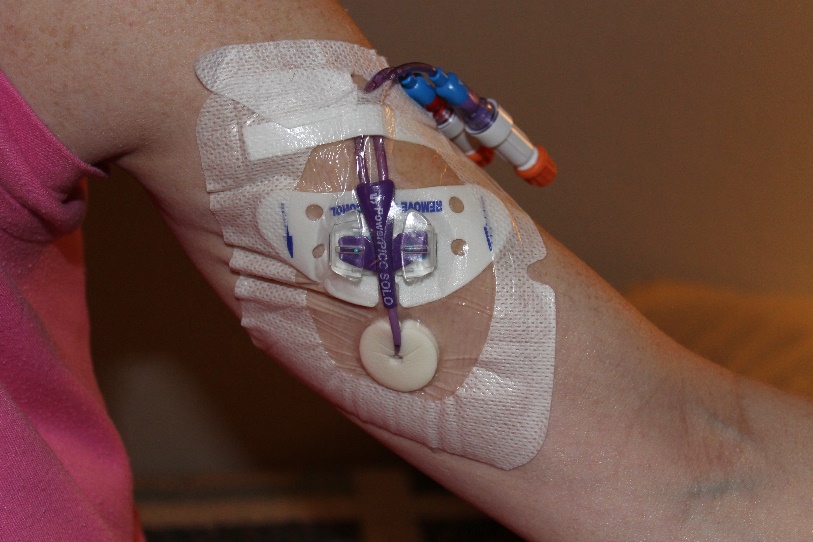 Domácí péče
6.3.2018
55
Možnosti výkonů domácí péčeTrvalý žilní katetr - aplikace léků a tekutin
permanentní katetry do žilního řečiště, tunelizovány z místa vpichu v podklíčkové žíle
liší se průměrem, materiálem, počtem vstupů 
Broviac, Croshong, Hickmannův katetr
Domácí péče
6.3.2018
56
Použité zdroje
http://www.domaci-pece.eu/obsahy-vykonu/
http://www.domaci-pece.info/metodika-vykazovani-domaci-pece
http://www.wikiskripta.eu/
Domácí péče
6.3.2018
57